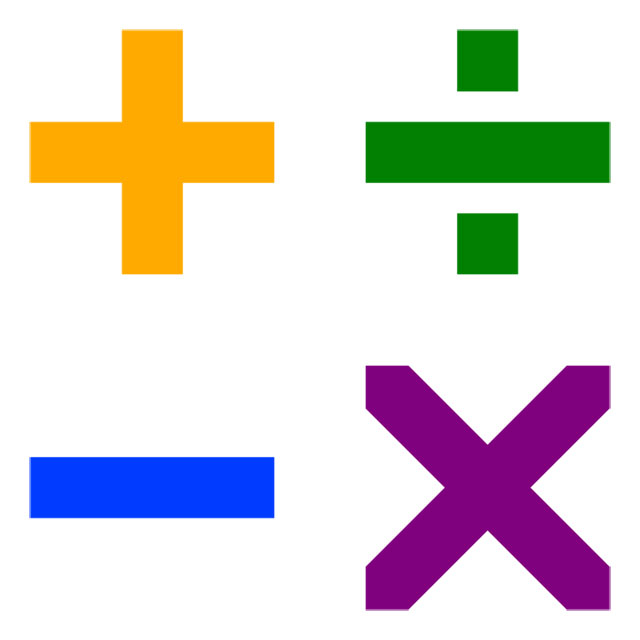 Mathematical Symbols
03/12/2012
R Nicks
Mathematical Symbols
addition
increase;   together;   more;  plus; sum; add; total; and;  tally up.
subtraction
difference;  between;  subtract; decrease; reduce;  fewer;  minus;   take from;  deduct;  take away.
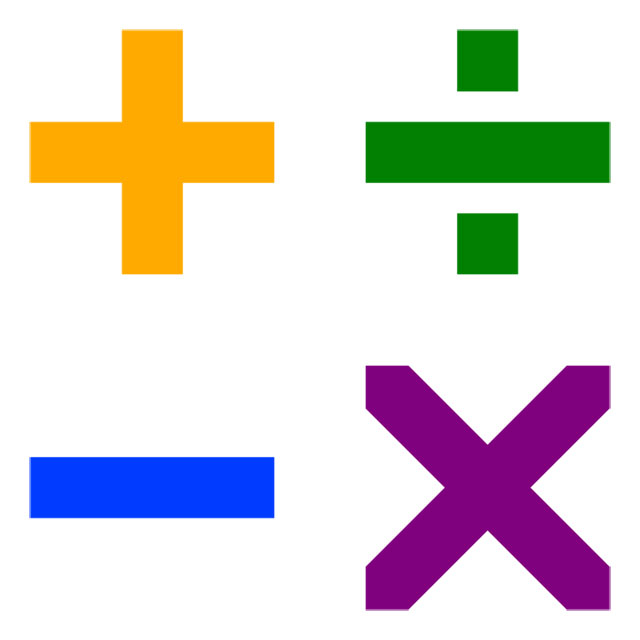 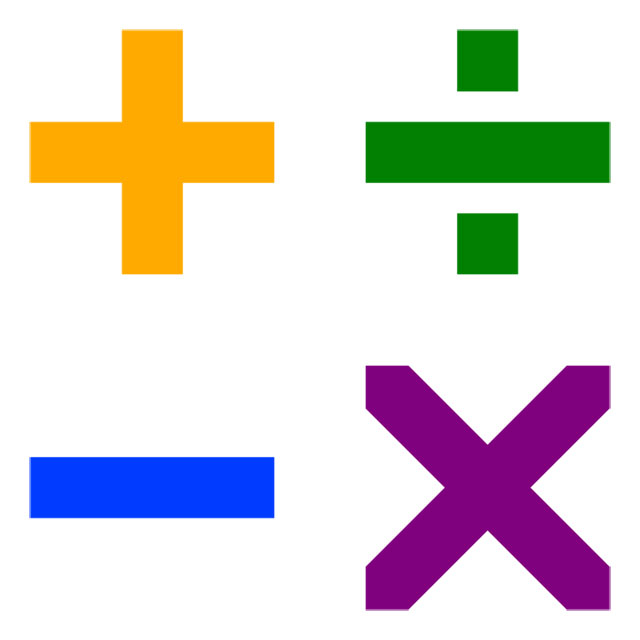 multiplication
multiplied by;  times;  groups of;  lots of;  times table;  multiply;  product;
division
divided by;   share; divide into; group; divisible by; divide;   share; equally.
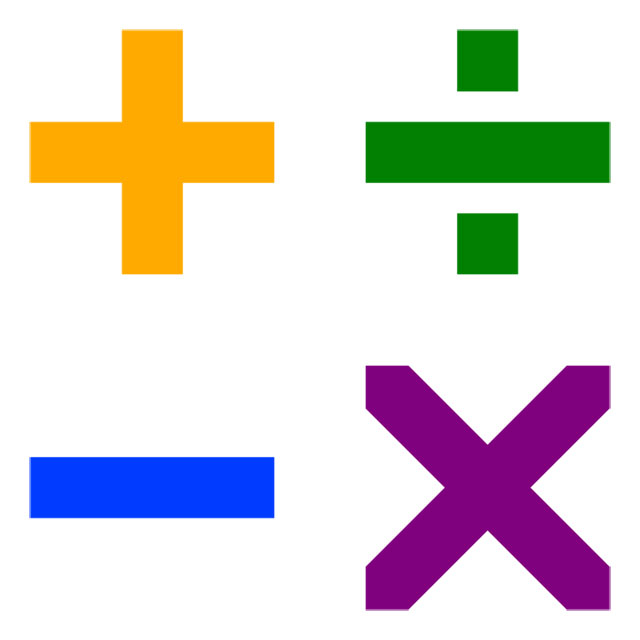 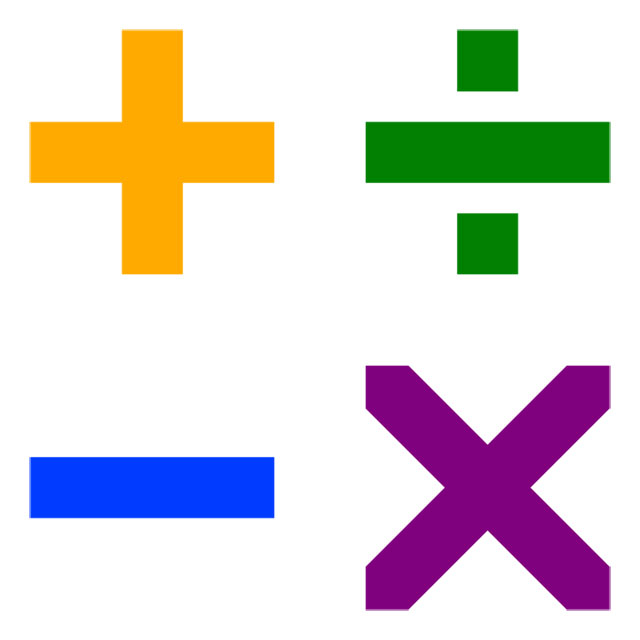 03/12/2012
R Nicks
Addition
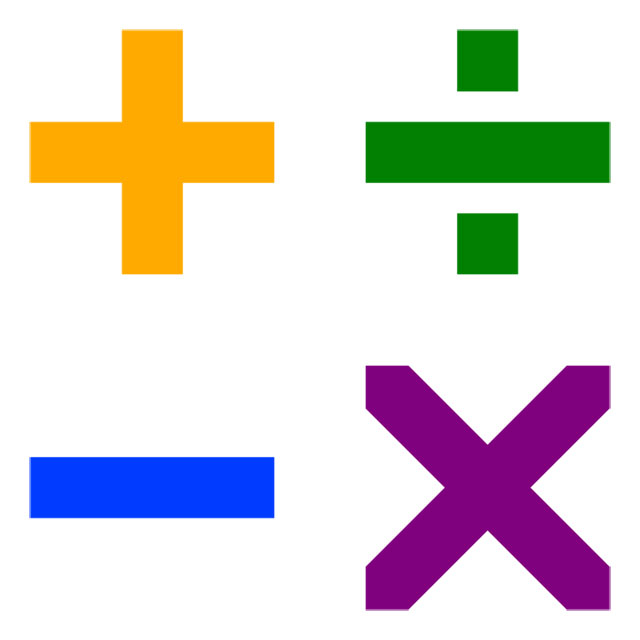 increase;   together;   more;  plus; and; sum; add; total.
03/12/2012
R Nicks
Subtraction
difference;  between;  subtract;  decrease; reduce;   fewer;  minus;   take from;  deduct; take away.
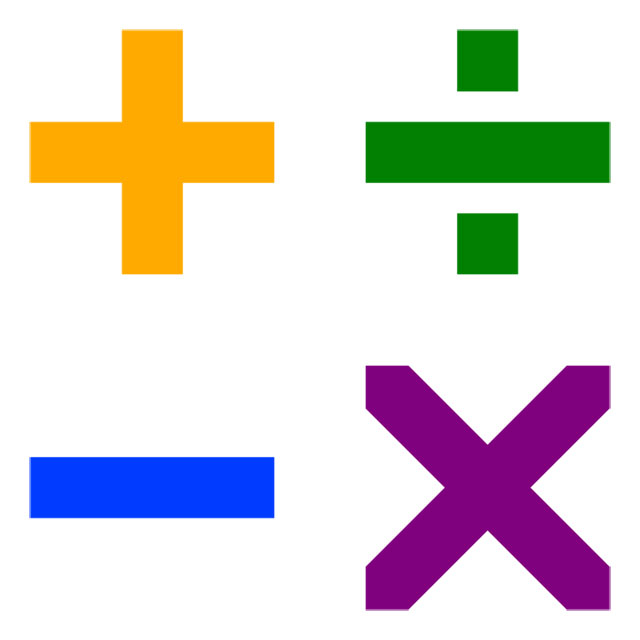 03/12/2012
R Nicks
Multiplication
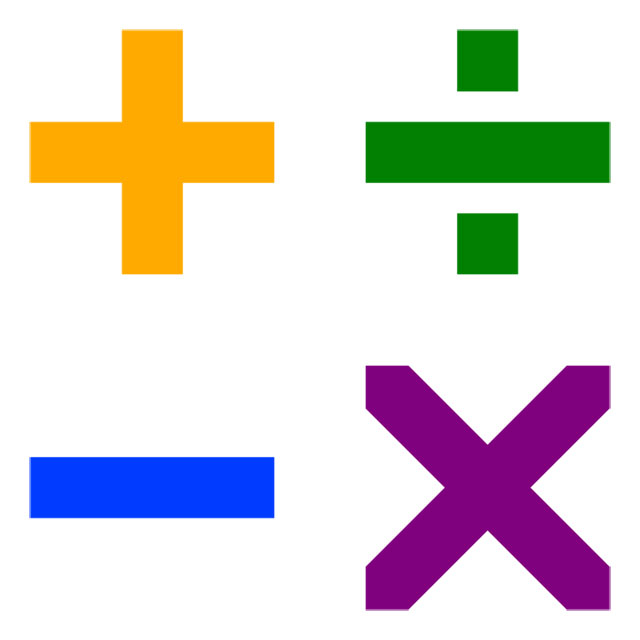 multiplied by; multiply; times;  groups of;   lots of ;                 times table.
03/12/2012
R Nicks
Division
divided by;   share; divide into; divide; divisible by;  group; share equally.
03/12/2012
R Nicks